The Nickels and Dimes of Education for All
Part II: Will we (ever) reach universal primary completion, and how much will it cost?
Carina Omoeva and Ania Chaluda
Education Policy and Data Center, FHI 360
epdc@fhi360.org
What does it mean to reach universal completion?
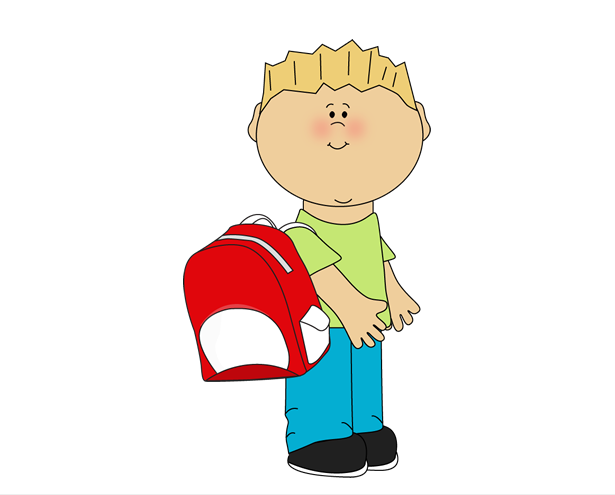 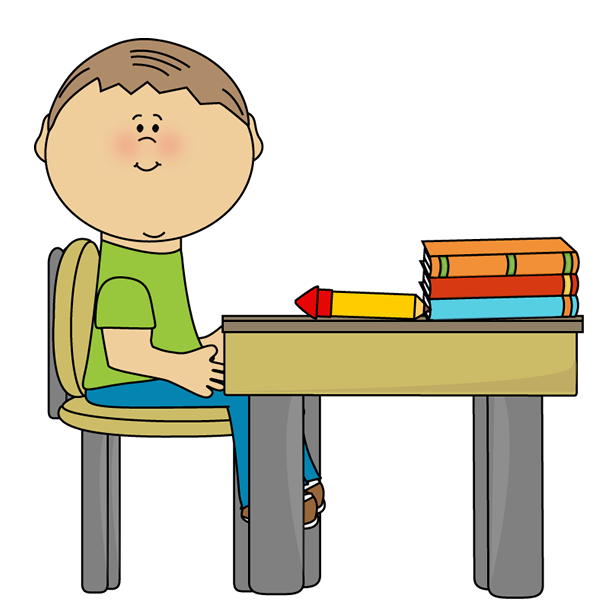 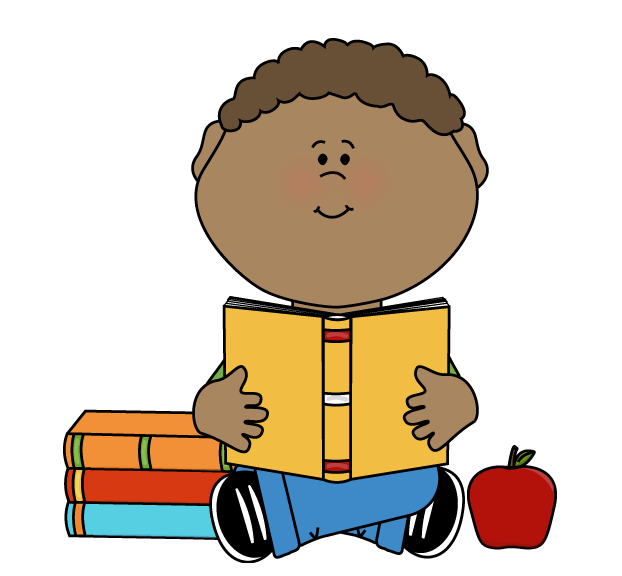 staying in school
learning
entering school
Research questions
Is universal completion within reach?

What are the cost implications of reaching this goal?
HIPE: the EPDC model for trend-based projections
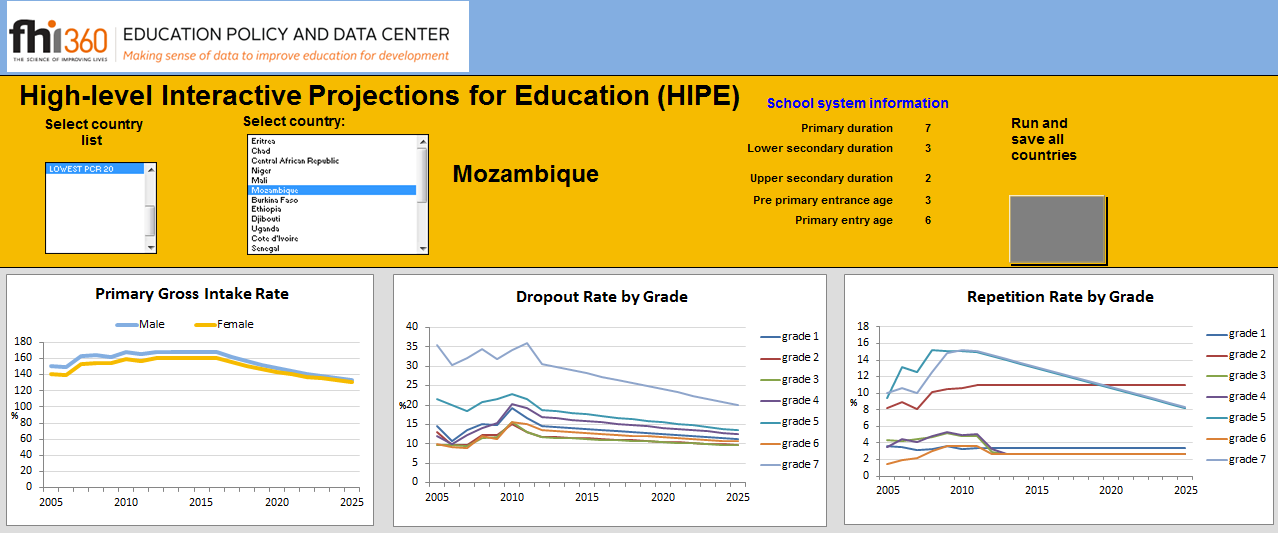 Assumptions in the Basic (Progressive) Scenario:
DROPOUT RATE: 

Set to decrease to a minimum of 2%; the higher the rate, the steeper the decrease.
REPETITION RATE: 

Set to decrease to a minimum of 1.3-3% depending on grade and gender, the higher the rate, the steeper the decrease.
GROSS INTAKE RATE: 

If higher than 100%, it stays constant for 5 years and then decreases gradually to 100%; if lower than 100%, it increases gradually to reach 119% (males) and 114% (females), then gradually decreases.
Is universal primary completion within reach?
Basic Scenario: Primary School Completion Rates
Is universal primary completion within reach?
Basic Scenario: Primary School Completion Rates in Low Income Countries
[Speaker Notes: Talk about Eritrea and Uganda]
What is “universal primary completion”?
number of non-repeating students in the last grade of primary school
Primary School Completion Rate =
population of the last grade of primary school age
What is “universal primary completion”?
number of non-repeating children in the last grade of primary who are no more than 2 years older than the expected age for this grade
On time completion =
population of the last grade of primary school age
Survival =  percentage of children who are in the first grade of primary school who are expected to reach a certain grade, regardless of repetition
Do students learn more when they repeat?
Research shows that….

Repetition does not increase learning. Repeating students don’t usually progress more than they would have had they been promoted (Verspoor et al, 2005)

Repetition increases the risk of dropping out (Majgaard & Mingat, 2005; Wechtler et al, 2005)
Automatic promotion? Not necessarily, but reducing some very high repetition rates observed in certain developing countries should be considered.
[Speaker Notes: citations]
Can we accelerate the progress?
If GIR < 100%, it is set to reach 100% by 2015
If GIR < 100%, it is set to reach 100% by 2015
No dropout
No dropout
Accelerated Progress I
Accelerated Progress II
No repetition
Can we accelerate the progress?
Can we accelerate the progress?
Can we accelerate the progress?
What about learning?
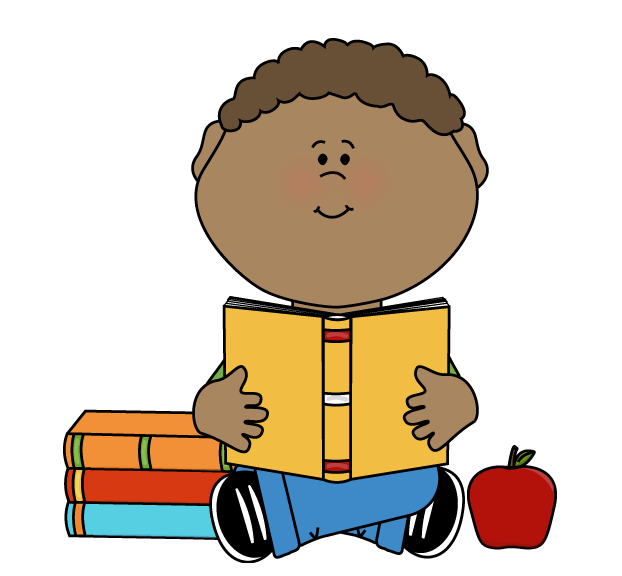 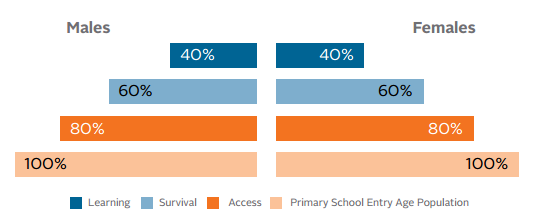 Learning Pyramid
Components of the Learning Pyramid
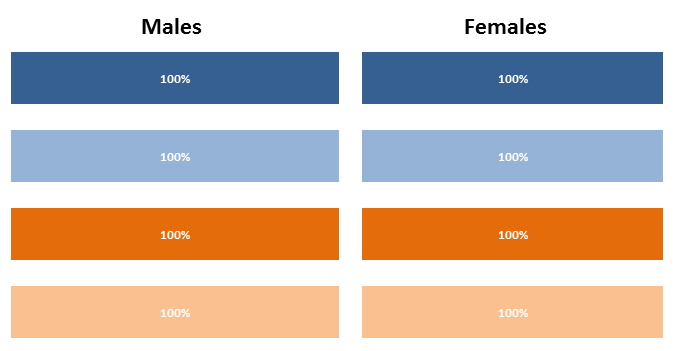 An ideal school system:
ACCESS: % of 14 year olds who have ever entered school
SURVIVAL: % of grade 1 students who reach the given grade in which assessment test was administered
LEARNING: % of students reached the low level of learning according to SACMEQ, PIRLS, SERCE and PASEC
Results
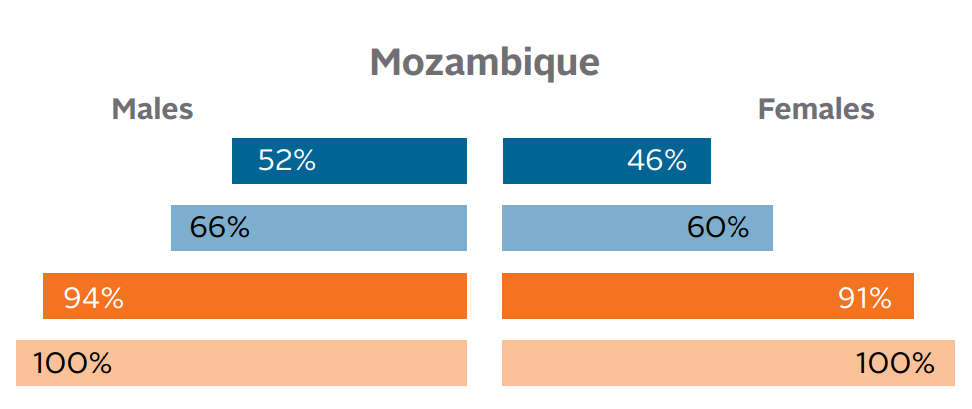 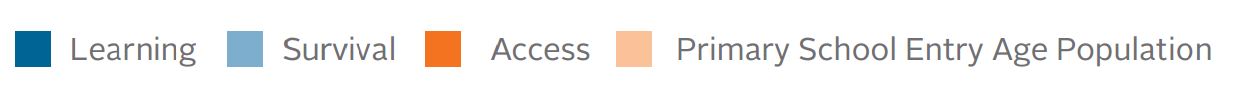 What are the cost implications?
Calculating the cost of increased enrollment
Projected Budget
Projected Expenditure
FINANCE GAP
…or SURPLUS
Budget projections: 
government spending on primary education is kept at a constant percentage of GDP
GDP projections are taken from the IMF World Economic Outlook
Expenditures projections: 
Per pupil expenditure is adjusted for inflation and multiplied by projected enrollment
Calculating the cost of increased enrollment
3 scenarios:
Accelerated Progress I
Cost Premium
Basic
No dropout and if GIR < 100%, it is set to increase to 100% by 2015 + 30% of additional cost for new pupils
Trend-based “progressive” scenario and per pupil expenditure adjusted for inflation
Basic scenario + 30% of additional cost for new pupils
Calculating the cost of increased enrollment
Projected Budget
Projected Expenditure
FINANCE GAP
…or SURPLUS
Budget projections: 
government spending on primary education is kept at a constant percentage of GDP
GDP projections are taken from the IMF World Economic Outlook
Projected % increase in GDP in Mozambique:
Expenditures projections: 
Per pupil expenditure is adjusted for inflation and multiplied by projected enrollment
Per primary pupil expenditure in Mozambique: $54 (2006)
The finance gap/surplus
Calculating the cost of increased enrollment
4 scenarios:
Accelerated Progress I
Cost Premium
Accelerated Progress II
Basic
No dropout and if GIR < 100%, it is set to increase to 100% by 2015 + 30% of additional cost for new pupils
Trend-based “progressive” scenario and per pupil expenditure adjusted for inflation
Basic scenario + 30% of additional cost for new pupils
Accelerated Progress I + no repetition
The finance gap/surplus
The finance gap/surplus
The cost of repetition
Calculating the cost of increased enrollment
5 scenarios:
Learning
Accelerated Progress I
Cost Premium
Accelerated Progress II
Basic
No dropout and if GIR < 100%, it is set to increase to 100% by 2015 + 30% of additional cost for new pupils
Trend-based “progressive” scenario and per pupil expenditure adjusted for inflation
Basic scenario + 30% of additional cost for new pupils
Accelerated Progress I + no repetition
Basic scenario + learning premium: 
if 50% of students have basic reading skills, it is assumed that the current level of spending educates only 50% of students and in order to educate all students, expenditure needs to be doubled.
The finance gap/surplus
The finance gap/surplus
Does more $ really increase learning?
Not necessarily.
Studies show that “more of the same” does not lead to increased levels of student achievement (J-PAL, http://www.povertyactionlab.org). Countries that spend more do not always produce better learning outcomes. 

Resources are necessary but they do not guarantee improved learning.
Does more $ really increase learning?
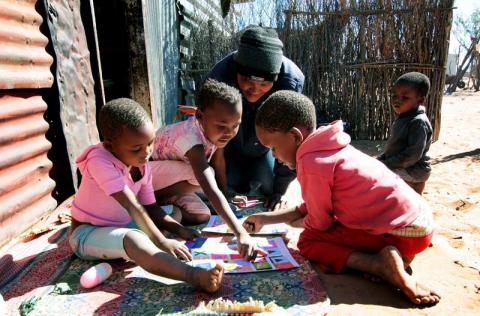 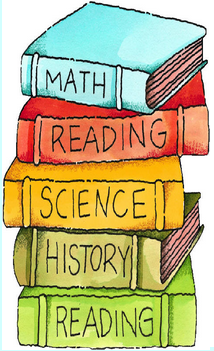 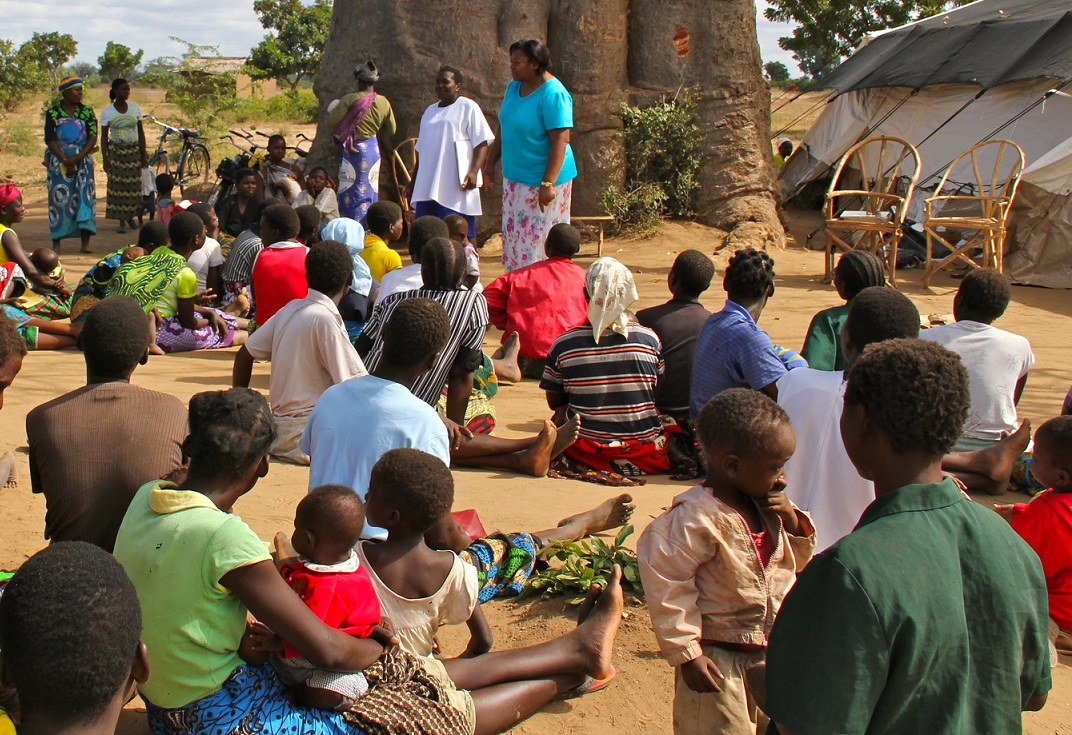 remedial education
community involvement and increased school accountability
textbooks
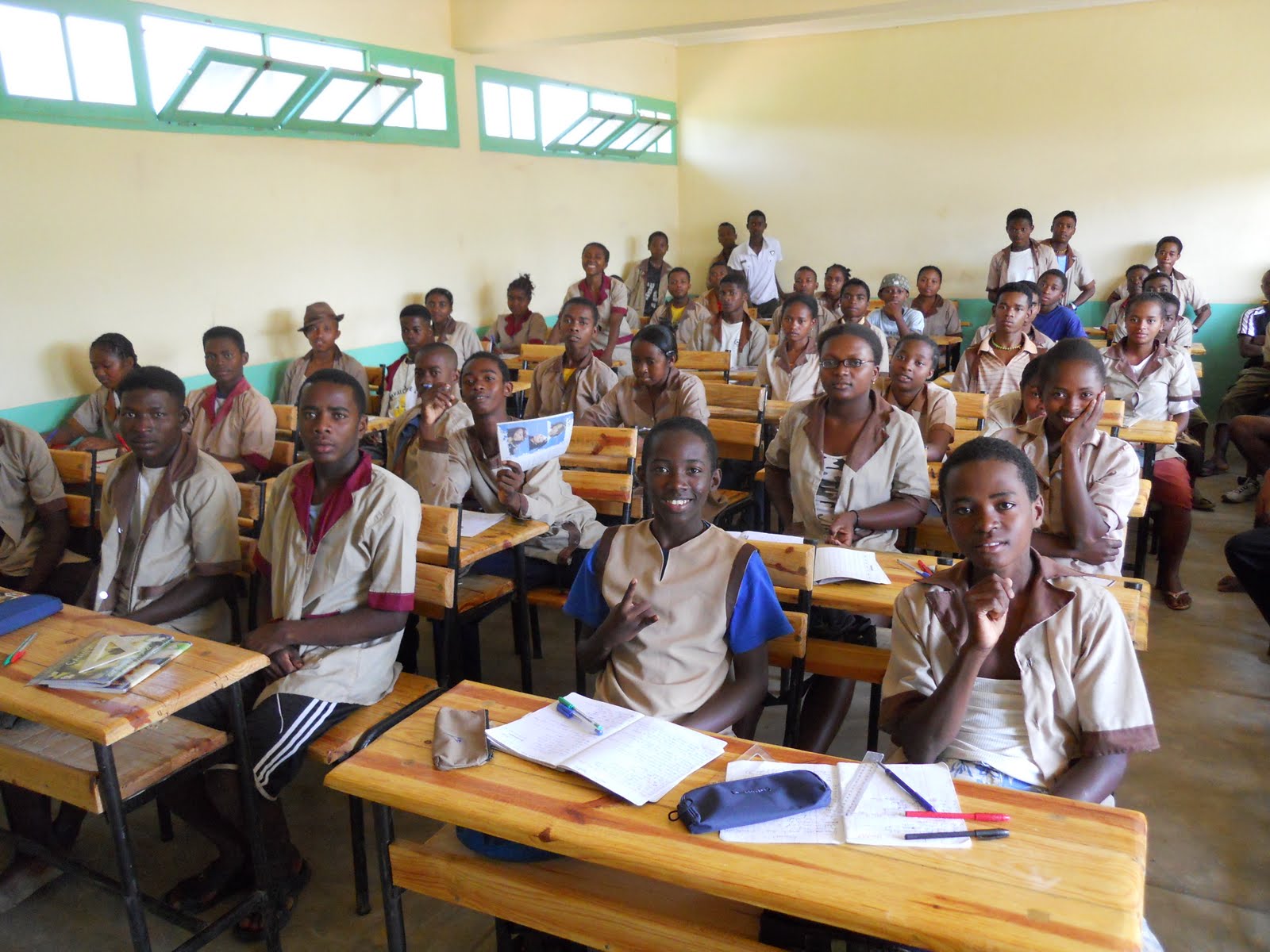 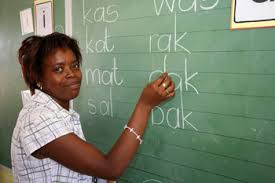 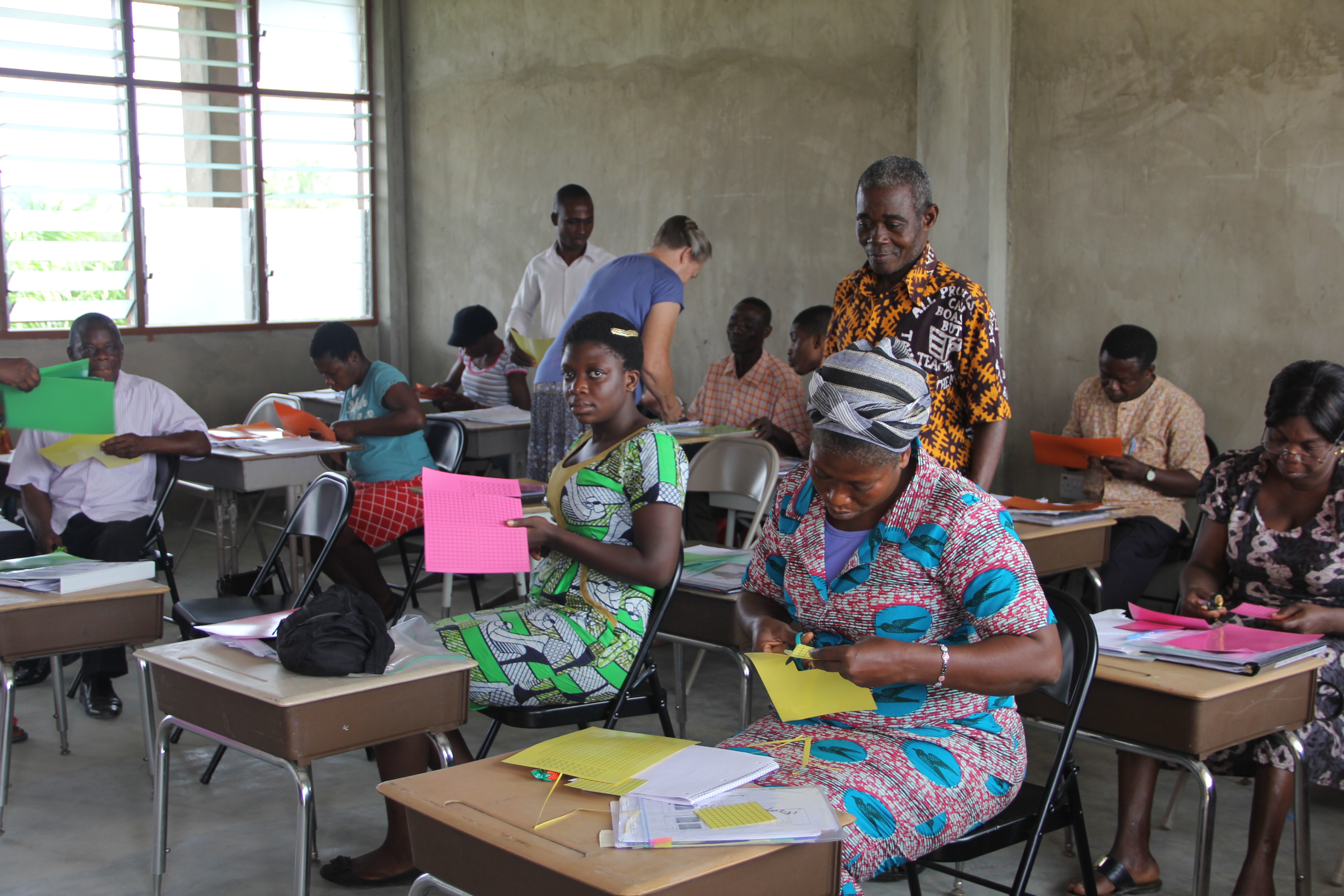 hiring extra teachers on short-term contracts
class size reduction for classes over 60 pupils
short-term in-service training focusing on improving instruction
Does more $ really increase learning?
Randomized evaluations don’t always confirm findings that come out of retrospective studies (Kremer, 2003).



The main challenge: controlling for a  number of hard to measure variables, such as student innate ability and motivation, teacher quality, or parents’ preference for child attending school (Glewwe & Kremer, 2005)
Conclusions
Many countries are still far from reaching universal primary completion and approaching this goal even by 2020 would require unrealistic reductions in dropout and repetition

Getting children to school may be financially plausible in many developing countries but ensuring sufficient resources to enable learning will be a big challenge

Simply adding more resources does not increase learning – it is most important how these resources are transformed into effective policy interventions

Measuring student learning and continuously evaluating various approaches is essential to developing cost efficient ways to increase the quality of education
Thank you

Please visit us at www.epdc.org for more information.